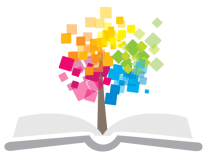 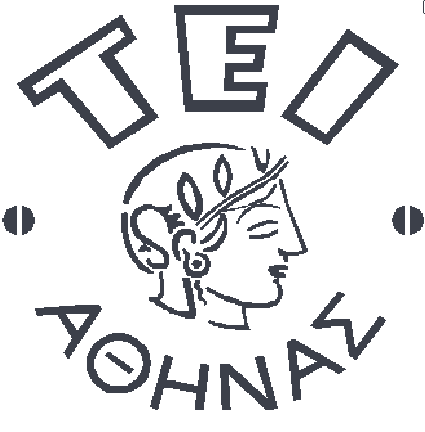 Ανοικτά Ακαδημαϊκά Μαθήματα στο ΤΕΙ Αθήνας
Διαχείριση αρχειακών εγγράφων (Θ)
Ενότητα 1: Εισαγωγή στη Διαχείριση Εγγράφων
Δρ. Ευγενία Βασιλακάκη
Τμήμα Βιβλιοθηκονομίας και Συστημάτων Πληροφόρησης
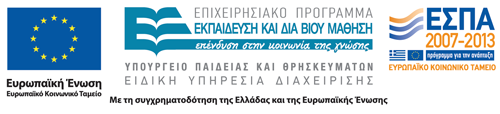 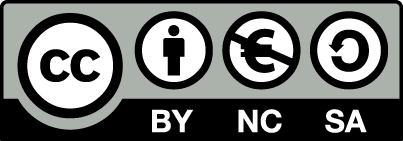 Περιεχόμενα
Σκοπός μαθήματος.
Γενικά.
Ορισμοί.
Τεκμήριο,
Έγγραφο,
Αρχείο,
Αρχειακή συλλογή,
Διαχείριση εγγράφων.
1
Σκοπός μαθήματος 1/2
Εξοικείωση
Με τους όρους της Επιστήμης της Διαχείρισης Εγγράφων.
Με τις διαφορές μεταξύ του Ιστορικού και Τρέχοντος Αρχείου.
Με το ρόλο της Διαχείρισης Εγγράφων στο πλαίσιο ενός Οργανισμού. 
Με τη σπουδαιότητα της Διαχείρισης Εγγράφων για την ομαλή λειτουργία του Οργανισμού.
2
Σκοπός μαθήματος 2/2
Εξοικείωση
Με τα στάδια του «Κύκλου Ζωής» ενός εγγράφου.
Με τις μεθόδους και τα εργαλεία Διαχείρισης Εγγράφων ενός Οργανισμού.
Με τις προκλήσεις Διαχείρισης των Ηλεκτρονικών Εγγράφων.
3
Περί... διαχείρισης εγγράφων 1/9
Αφορά στη διαχείριση των τρεχόντων εγγράφων που παράγει ένας οργανισμός (δημόσιος ή ιδιωτικός) στο πλαίσιο της νομίμου ασκήσεως της δραστηριότητάς του.
Διεθνή Βιβλιογραφία = Records ή Document Management 
Συχνά εξετάζεται σε συνάρτηση με τη Διαχείριση της Πληροφορίας (Information Management).
4
Περί... διαχείρισης εγγράφων 2/9
Διαχείριση της Πληροφορίας vs Διαχείρισης Εγγράφων 
Το Έγγραφο αποτελεί το μέσο αποτύπωσης της πληροφορίας.
Πληροφορία η οποία όμως αναφέρεται σε τρέχουσα, επίκαιρα ζητήματα οργάνωσης/ λειτουργίας ενός Οργανισμού ή μιας Επιχείρησης.
5
Περί... διαχείρισης εγγράφων 3/9
Γιατί Διαχείριση Εγγράφων;
Για λόγους καινοτομίας.
Βελτίωσης των επιχειρησιακών λειτουργιών.
Προστασίας των συμφερόντων των μετόχων.
Αποφυγής απώλειας δεδομένων.
Μείωσης κόστους και αποφυγής πιθανότητας δικαστικής δίωξης.
Μακροχρόνιας προστασίας της κουλτούρας του ίδιου του Οργανισμού.
6
Περί... διαχείρισης εγγράφων 4/9
Ιδιωτικός Οργανισμός
Σηματοδοτεί την αποτελεσματική χρήση και διαχείριση της πληροφορίας.
Αντιμετωπίζει και ξεπερνά τον ανταγωνισμό.
Δημόσιος Οργανισμός
Παροχή καλύτερων και αποτελεσματικότερων υπηρεσιών στον πολίτη.
7
Περί... διαχείρισης εγγράφων 5/9
Έμφαση στο «Κύκλο Ζωής» ενός Εγγράφου
Τη δημιουργία του εγγράφου για την αποτύπωση της κάθε είδους πληροφορίας.
Τη διακίνηση και χρήση του μέσα στο πλαίσιο σωστής λειτουργίας του Οργανισμού. 
Την επικοινωνία του Οργανισμού με τη κοινωνία ή άλλους Οργανισμούς.
Τις εργασίες αποθήκευσης και συντήρησης.
8
Περί... διαχείρισης εγγράφων 6/9
Ποσότητα των Εγγράφων
Ποικίλλει ανάλογα με το μέγεθος και τον αριθμό τμημάτων που έχει ένας Οργανισμός. 
Διάφορες μορφές 
Έντυπη, ηλεκτρονική, 
Απλού μηνύματος ηλεκτρονικού ταχυδρομείου (email), 
Εικόνας, 
Βίντεο, ήχου. 
Πολλαπλές εκδόσεις ενός εγγράφου, γνωστό στη διεθνή βιβλιογραφία ως versioning.
9
Versioning
Παραδείγματα 
Εισαγωγή_v1_07032013
Εισαγωγή_v2_09032013
Εισαγωγή_v3_11032013
ή
Introduction_v1_07032013
Introduction_v2_09032013
Introduction_v3_11032013
10
Περί... διαχείρισης εγγράφων 7/9
Η σωστή και αποτελεσματική οργάνωση και παρακολούθηση του κάθε εγγράφου μέσα στον Οργανισμό αποτελεί στοιχείο ζωτικής σημασίας για την εξασφάλιση της εύρυθμης λειτουργίας του Οργανισμού.
11
Περί... διαχείρισης εγγράφων 8/9
Ο μεγάλος όγκος της παραγωγής εγγράφων και η ελλιπής οργάνωσή τους  έχουν ως αποτέλεσμα την αδυναμία εντοπισμού της πληροφορίας όταν αυτή χρειάζεται.
Η Διαχείριση Εγγράφων με τη χρήση συστηματικών μεθόδων οργάνωσης συμβάλλει στη διάθεση της κατάλληλης πληροφορίας στους κατάλληλους ανθρώπους την κατάλληλη στιγμή.
12
Περί... διαχείρισης εγγράφων 9/9
Συμπερασματικά
Η Διαχείριση Εγγράφων  αφορά στην οργάνωση των εγγράφων που παράγονται στο πλαίσιο της καθημερινής δραστηριότητας του Οργανισμού.
Η πληροφορία που αποτυπώνεται στα έγγραφα που είτε παράγει, είτε διαχειρίζεται ένας Οργανισμός αποτελεί ένα από τα πιο σημαντικά περιουσιακά στοιχεία του.
13
Ορισμοί
ΤΕΚΜΗΡΙΟ (ITEM).
ΕΓΓΡΑΦΟ (RECORD).
ΑΡΧΕΙΟ (ARCHIVE).
ΑΡΧΕΙΑΚΗ ΣΥΛΛΟΓΗ.
ΔΙΑΧΕΙΡΙΣΗ ΑΡΧΕΙΑΚΩΝ ΕΓΓΡΑΦΩΝ (RECORDS MANAGEMENT).
14
Τεκμήριο (item) 1/2
Είναι ο φορέα της πληροφορίας (Μπώκος, 2001).
Κατηγοριοποίηση Τεκμηριών (Μπώκος, 2001):
Στα τεκμήρια που φέρουν την πληροφορία με τη μορφή κειμένου και 
Στα τεκμήρια που φέρουν την πληροφορία με άλλες μορφές. Όπως είναι:
Εικόνας, σε αυτά η πληροφορία αποτυπώνεται εικονογραφικά (πχ πίνακας), 
Ήχου, σε αυτά η πληροφορία αποτυπώνεται ηχητικά (πχ. μουσικό κομμάτι), 
Συνδυασμός εικόνας και ήχου (πχ. ταινία), 
Πολυμεσικά, 
Υλικό αντικείμενο, σε αυτά η πληροφορία και η υλική υπόστασή τους ταυτίζονται (πχ. Μουσειακό αντικείμενο).
15
Τεκμήριο (item) 2/2
Κατηγοριοποίηση με βάση το μέσο αποτύπωσης (Μπώκος, 2001):
Σε αυτά που αποτυπώνονται σε χαρτί και 
Αυτά που αποτυπώνονται σε όλα τα υπόλοιπα μέσα.
16
Έγγραφο (record) 1/5
Το έγγραφο είναι το μέσο το οποίο φέρει την πληροφορία που παράγεται στο πλαίσιο της νομίμου λειτουργίας ενός Οργανισμού και η οποία πληροφορία όμως έχει καθαρά διοικητική μορφή και αξία (Penn, Pennix and Coulson, 1996).
Το διοικητικό έγγραφο σκοπό έχει την αποτύπωση της εκτέλεσης κάποιας εργασίας ή συναλλαγής και ουσιαστικά αποτελεί απόδειξη αυτής της εργασίας ή συναλλαγής 
(Penn, Pennix and Coulson, 1996).
17
Έγγραφο (record) 2/5
Το έγγραφο μπορεί να αποτυπωθεί σε διάφορα μέσα. Όπως είναι:
Έντυπο,
Ηλεκτρονικό έγγραφο,
Πολυμεσικό έγγραφο,
Ηλεκτρονικό ταχυδρομείο,
Βάσης δεδομένου,
Ήχου,
Εικόνας,
Χάρτη,
Σχεδίου.
18
Έγγραφο (record) 3/5
Το Πρότυπο ISO 15489-1:2001 ορίζει το έγγραφο (record) ως (Bantin, 2008 ):
“Την πληροφορία που έχει παραχθεί, παραληφθεί και διατηρηθεί ως απόδειξη από έναν οργανισμό ή άτομο μέσα στο πλαίσιο νομικών υποχρεώσεων ή επιχειρηματικών συναλλαγών.”
19
Έγγραφο (record) 4/5
Το Διεθνές Συμβούλιο Αρχείων (International Council of Archives (ICA) Committee on Electronic Records) ορίζει το έγγραφο ως:
“Την καταγεγραμμένη πληροφορία που έχει παραχθεί ή παραληφθεί κατά την εκτέλεση ή ολοκλήρωση των επιχειρηματικών ή ατομικών εργασιών και αποτελείται από περιεχόμενο και δομή ικανό να αποτελέσει αποδεικτικό στοιχείο της συγκεκριμένης δραστηριότητας.”
20
Έγγραφο (record) 5/5
Οι Δύο Ορισμοί:
Επισημαίνουν το σκοπό και τα οφέλη που απορρέουν από τη διαχείριση των εγγράφων,
Κάνουν ιδιαίτερη μνεία στην αποδεικτική ικανότητα των εγγράφων.
Η σωστή διαχείριση των εγγράφων συμβάλλει στη διατήρηση της αποδεικτικής ικανότητας των εγγράφων.
21
Αρχείο (archive) 1/5
Η έννοια του Αρχείου (Archive) έχει τρεις σημασίες (Μπάγιας, 1999). 
Σύνολο των τεκμηρίων συνήθως ανεξαρτήτου μορφής, χρονολογίας και ύλης, που παράγει ή και φυλάσσει οποιοδήποτε φυσικό ή νομικό πρόσωπο, οργανισμός δημόσιος ή ιδιωτικός στο πλαίσιο άσκησης της λειτουργίας του. 
Ο χώρος που χρησιμοποιείται για τη συγκέντρωση, αποθήκευση και φύλαξη των αρχειακών συλλογών. 
Η υπηρεσία που διασώζει και επεξεργάζεται αρχειακό υλικό.
22
Αρχείο (archive) 2/5
Τρία Είδη
Τρέχον.
Ενδιάμεσο.
Ιστορικό.
23
Αρχείο (archive) 3/5
Ιστορικό Αρχείο
Τρίτη ηλικία των αρχείων στον κύκλο ζωής των εγγράφων (30 έτη),
Έχει λάβει ιστορική σημασία και έχει τεθεί σε διαδικασίες φύλαξης λόγω της σπουδαιότητάς του.
Στη Διεθνή Βιβλιογραφία συναντάται με τον όρο Archives και η διαχείρισή του ως Archives Management.
24
Αρχείο (archive) 4/5
Ενδιάμεσο Αρχείο
Στη δεύτερη ηλικία των εγγράφων,
Φάκελοι που κλείνουν ή και παύουν να είναι επίκαιροι, ή μειώνεται η συχνότητα επικαιροποίησής τους.
25
Αρχείο (archive) 5/5
Τρέχον Αρχείο
Στην πρώτη ηλικία των αρχείων στο κύκλο ζωής τους,
Μέχρι και τα 5 πρώτα χρόνια παραγωγής τους.
Στη Διεθνή Βιβλιογραφία το Τρέχον Αρχείο απαντάται ως Current Record και η διαχείρισή του ως Records Management.
26
Αρχειακή συλλογή
Η συγκέντρωση εγγράφων που έχουν παραχθεί στο πλαίσιο της δραστηριότητας ενός προσώπου, μιας οικογένειας ή ακόμα και ενός τμήματος ενός Οργανισμού. Η συλλογή αυτή είναι οργανωμένη θεματικά ή με βάση το είδος του μέσου και όχι ακολουθώντας τη ροή παραγωγής της πληροφορίας.
Παραδείγματα
Αρχειακές Συλλογές ΑΠΘ
Γενικά Αρχεία του Κράτους
Τοπική Αρχειακή Συλλογή Ικαρίας
27
Διαχείριση εγγράφων (records management) 1/3
Η Διαχείριση Εγγράφων ορίζεται από το πρότυπο ISO 15489-1: 2001 ως:
“τον τομέα της διαχείρισης που είναι υπεύθυνος για τον αποτελεσματικό και συστηματικό έλεγχο της δημιουργίας, κράτησης, διατήρησης, χρήσης και εκκαθάρισης των εγγράφων, συμπεριλαμβανομένων των διαδικασιών του εντοπισμού και διατήρησης της πληροφορίας ως αποδεικτικό στοιχείο των επιχειρηματικών εργασιών και συναλλαγών.”
28
Διαχείριση εγγράφων (records management) 2/3
Επίσης, το Υπουργείο Άμυνας των Ηνωμένων Πολιτειών (United States Department of Defense, DL1.105) με το πρότυπο DoD 5015.02-STD (2007) ορίζει τη Διαχείριση των Εγγράφων ως:
“το σχεδιασμό, τον έλεγχο, την καθοδήγηση, οργάνωση, εκπαίδευση, προώθηση των εγγράφων, αλλά και άλλων διαχειριστικών εργασιών που σχετίζονται με το κύκλο ζωής των εγγράφων όπως είναι η χρήση, φύλαξη, ανάκτηση και εκκαθάριση ανεξαρτήτου μέσους αποτύπωσης.”
29
Διαχείριση εγγράφων (records management) 3/3
Πέντε πρωταρχικούς σκοπούς (Robek, Brown and Stephens, 1996):
Την προσκόμιση αξιόπιστης, διαχρονικής και ολοκληρωμένης πληροφορίας για την αποτελεσματική λήψη αποφάσεων στο πλαίσιο διοίκησης και λειτουργίας του Οργανισμού.
Την επεξεργασία της καταγεγραμμένης πληροφορίας με τον πιο αποτελεσματικό τρόπο.
Την παροχή πληροφορίας με το λιγότερο δυνατό κόστος.
Την εξασφάλιση και παροχή εκτεταμένων υπηρεσιών στο χρήστη των εγγράφων.
Την εκκαθάριση των εγγράφων που πλέον δε χρειάζονται.
30
Βιβλιογραφία
Bantin, P.C. (2008). Understanding data and information systems for recordkeeping. London: Neal- Schuman.
Hare, C. and McLeod, J. (2004). How to manage records in the e-environment. London: Routledge.
Μπάγιας, Α. (1999). Αρχειονομία: βασικές έννοιες και αρχές. Αθήνα: Κριτική.
Μπώκος, Γ. (2001). Εισαγωγή στην Επιστήμη της Πληροφόρησης. Αθήνα: Παπασωτηρίου
Μπώκος, Γ. (2002). Τεχνολογία και Πληροφόρηση. Από τη διαχείριση του βιβλίου στη διαχείριση της γνώσης. Αθήνα: Παπασωτηρίου
Pemberton, J. M. (1998). "The Earliest Records Systems: A Journey in Professional History." Records Management Quarterly, 32 (April 1998): 64-70.
Penn, I.A., Pennix, G.B. and Coulson, J. (1996). Records management handbook. Cambridge: Gower.
Robek, M.F. And Brown, G.F. (1996). Instructor’s manual for information and records management: document based information systems. US: McGraw-Hill.
31
Τέλος Ενότητας
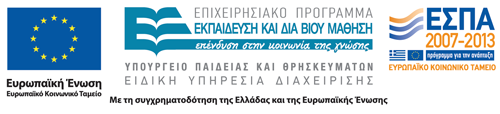 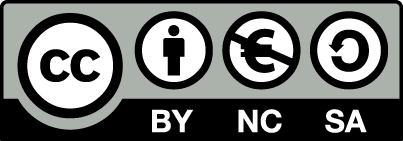 Σημειώματα
Σημείωμα Αναφοράς
Copyright Τεχνολογικό Εκπαιδευτικό Ίδρυμα Αθήνας, Ευγενία Βασιλακάκου 2014. Ευγενία Βασιλακάκου. «Διαχείριση αρχειακών εγγράφων (Θ). Ενότητα 1: Εισαγωγή στη Διαχείριση Εγγράφων». Έκδοση: 1.0. Αθήνα 2014. Διαθέσιμο από τη δικτυακή διεύθυνση: ocp.teiath.gr.
Σημείωμα Αδειοδότησης
Το παρόν υλικό διατίθεται με τους όρους της άδειας χρήσης Creative Commons Αναφορά, Μη Εμπορική Χρήση Παρόμοια Διανομή 4.0 [1] ή μεταγενέστερη, Διεθνής Έκδοση.   Εξαιρούνται τα αυτοτελή έργα τρίτων π.χ. φωτογραφίες, διαγράμματα κ.λ.π., τα οποία εμπεριέχονται σε αυτό. Οι όροι χρήσης των έργων τρίτων επεξηγούνται στη διαφάνεια  «Επεξήγηση όρων χρήσης έργων τρίτων». 
Τα έργα για τα οποία έχει ζητηθεί άδεια  αναφέρονται στο «Σημείωμα  Χρήσης Έργων Τρίτων».
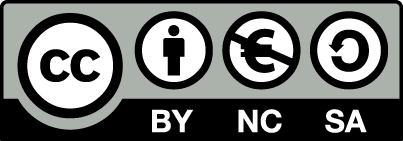 [1] http://creativecommons.org/licenses/by-nc-sa/4.0/ 
Ως Μη Εμπορική ορίζεται η χρήση:
που δεν περιλαμβάνει άμεσο ή έμμεσο οικονομικό όφελος από την χρήση του έργου, για το διανομέα του έργου και αδειοδόχο
που δεν περιλαμβάνει οικονομική συναλλαγή ως προϋπόθεση για τη χρήση ή πρόσβαση στο έργο
που δεν προσπορίζει στο διανομέα του έργου και αδειοδόχο έμμεσο οικονομικό όφελος (π.χ. διαφημίσεις) από την προβολή του έργου σε διαδικτυακό τόπο
Ο δικαιούχος μπορεί να παρέχει στον αδειοδόχο ξεχωριστή άδεια να χρησιμοποιεί το έργο για εμπορική χρήση, εφόσον αυτό του ζητηθεί.
Επεξήγηση όρων χρήσης έργων τρίτων
Δεν επιτρέπεται η επαναχρησιμοποίηση του έργου, παρά μόνο εάν ζητηθεί εκ νέου άδεια από το δημιουργό.
©
διαθέσιμο με άδεια CC-BY
Επιτρέπεται η επαναχρησιμοποίηση του έργου και η δημιουργία παραγώγων αυτού με απλή αναφορά του δημιουργού.
διαθέσιμο με άδεια CC-BY-SA
Επιτρέπεται η επαναχρησιμοποίηση του έργου με αναφορά του δημιουργού, και διάθεση του έργου ή του παράγωγου αυτού με την ίδια άδεια.
διαθέσιμο με άδεια CC-BY-ND
Επιτρέπεται η επαναχρησιμοποίηση του έργου με αναφορά του δημιουργού. 
Δεν επιτρέπεται η δημιουργία παραγώγων του έργου.
διαθέσιμο με άδεια CC-BY-NC
Επιτρέπεται η επαναχρησιμοποίηση του έργου με αναφορά του δημιουργού. 
Δεν επιτρέπεται η εμπορική χρήση του έργου.
Επιτρέπεται η επαναχρησιμοποίηση του έργου με αναφορά του δημιουργού
και διάθεση του έργου ή του παράγωγου αυτού με την ίδια άδεια.
Δεν επιτρέπεται η εμπορική χρήση του έργου.
διαθέσιμο με άδεια CC-BY-NC-SA
διαθέσιμο με άδεια CC-BY-NC-ND
Επιτρέπεται η επαναχρησιμοποίηση του έργου με αναφορά του δημιουργού.
Δεν επιτρέπεται η εμπορική χρήση του έργου και η δημιουργία παραγώγων του.
διαθέσιμο με άδεια 
CC0 Public Domain
Επιτρέπεται η επαναχρησιμοποίηση του έργου, η δημιουργία παραγώγων αυτού και η εμπορική του χρήση, χωρίς αναφορά του δημιουργού.
Επιτρέπεται η επαναχρησιμοποίηση του έργου, η δημιουργία παραγώγων αυτού και η εμπορική του χρήση, χωρίς αναφορά του δημιουργού.
διαθέσιμο ως κοινό κτήμα
χωρίς σήμανση
Συνήθως δεν επιτρέπεται η επαναχρησιμοποίηση του έργου.
36
Διατήρηση Σημειωμάτων
Οποιαδήποτε αναπαραγωγή ή διασκευή του υλικού θα πρέπει να συμπεριλαμβάνει:
το Σημείωμα Αναφοράς
το Σημείωμα Αδειοδότησης
τη δήλωση Διατήρησης Σημειωμάτων
μαζί με τους συνοδευόμενους υπερσυνδέσμους.
Χρηματοδότηση
Το παρόν εκπαιδευτικό υλικό έχει αναπτυχθεί στo πλαίσιo του εκπαιδευτικού έργου του διδάσκοντα.
Το έργο «Ανοικτά Ακαδημαϊκά Μαθήματα στο ΤΕΙ Αθήνας» έχει χρηματοδοτήσει μόνο την αναδιαμόρφωση του εκπαιδευτικού υλικού. 
Το έργο υλοποιείται στο πλαίσιο του Επιχειρησιακού Προγράμματος «Εκπαίδευση και Δια Βίου Μάθηση» και συγχρηματοδοτείται από την Ευρωπαϊκή Ένωση (Ευρωπαϊκό Κοινωνικό Ταμείο) και από εθνικούς πόρους.
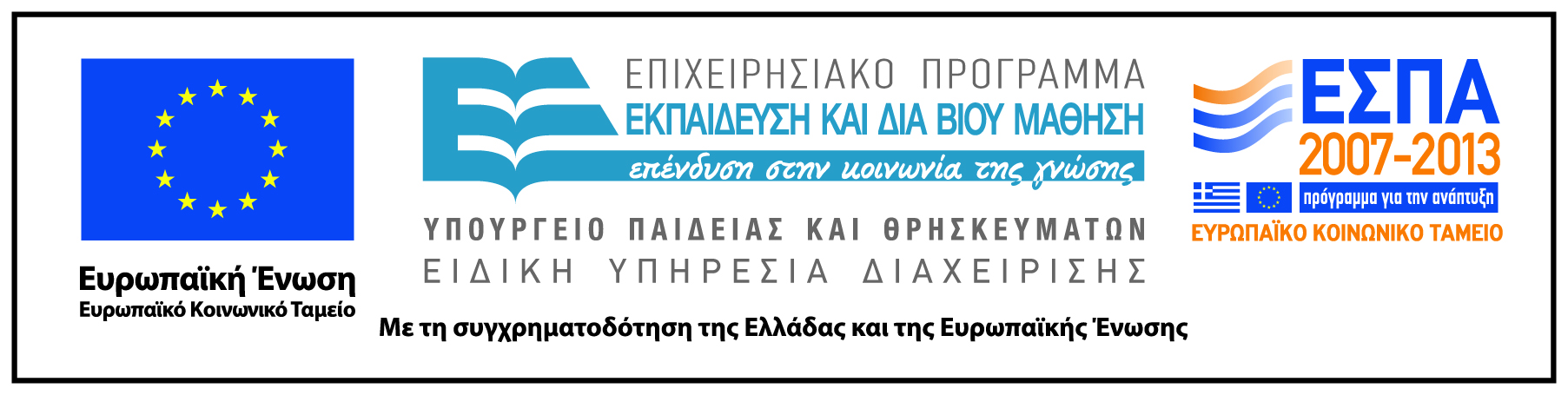